Vzdělávací oblast: Jazyk a jazyková komunikaceVyučovací předmět: Český jazyk a literaturaRočník: 9. ročník Anotace: Americká literatura 2. poloviny 20. stoletíJ. D. Salinger – životopis, ukázka z románu Kdo chytá v žitě, William Saroyan – životopis a ukázka z díla Tracyho tygrPodpora vzdělávání v ZŠ ŽidlochoviceAutor materiálu: Mgr. Petra KarpíškováVytvořeno: březen 2012
Americká literatura
2. poloviny 20. století
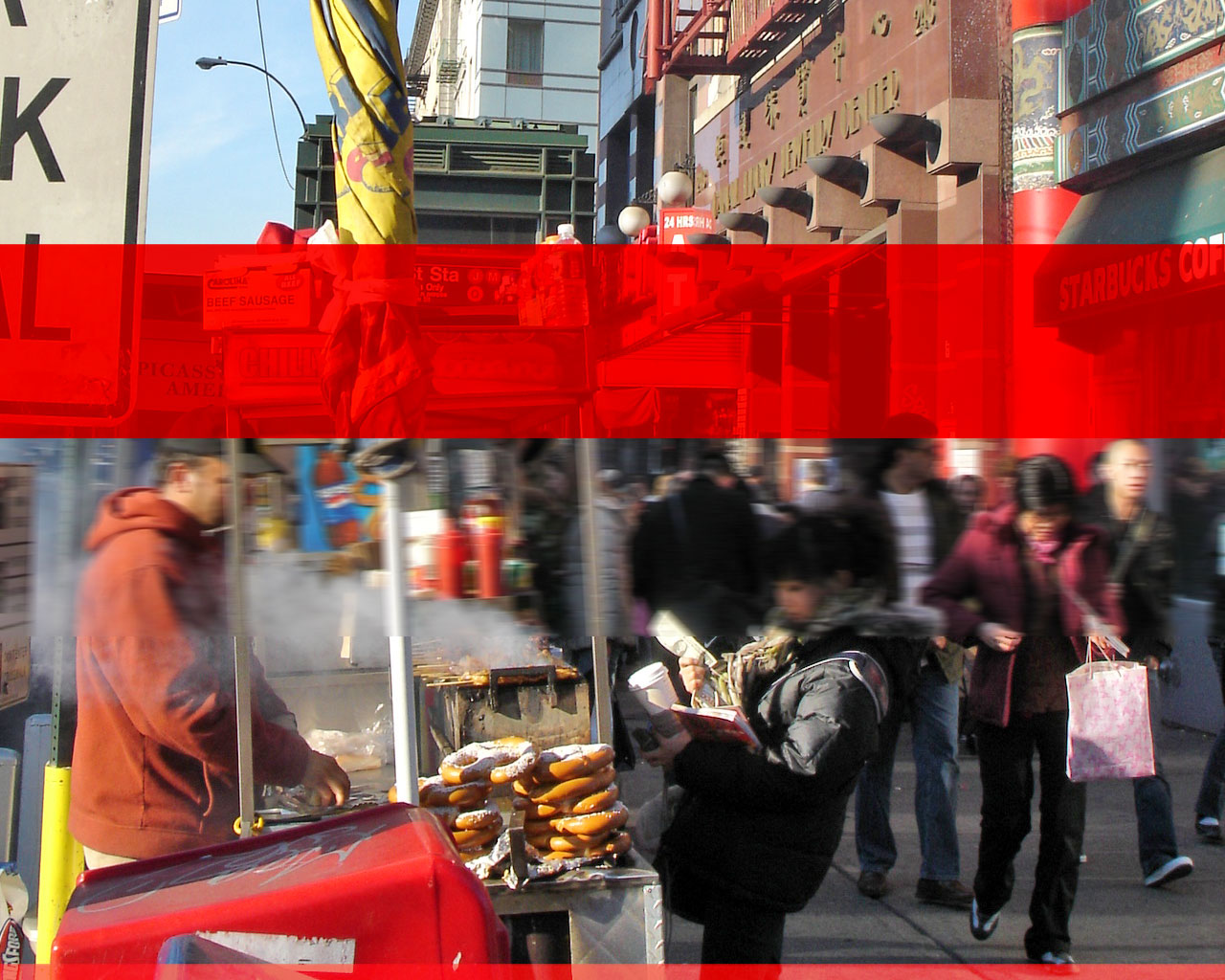 Spisovatelé
Americká literatura
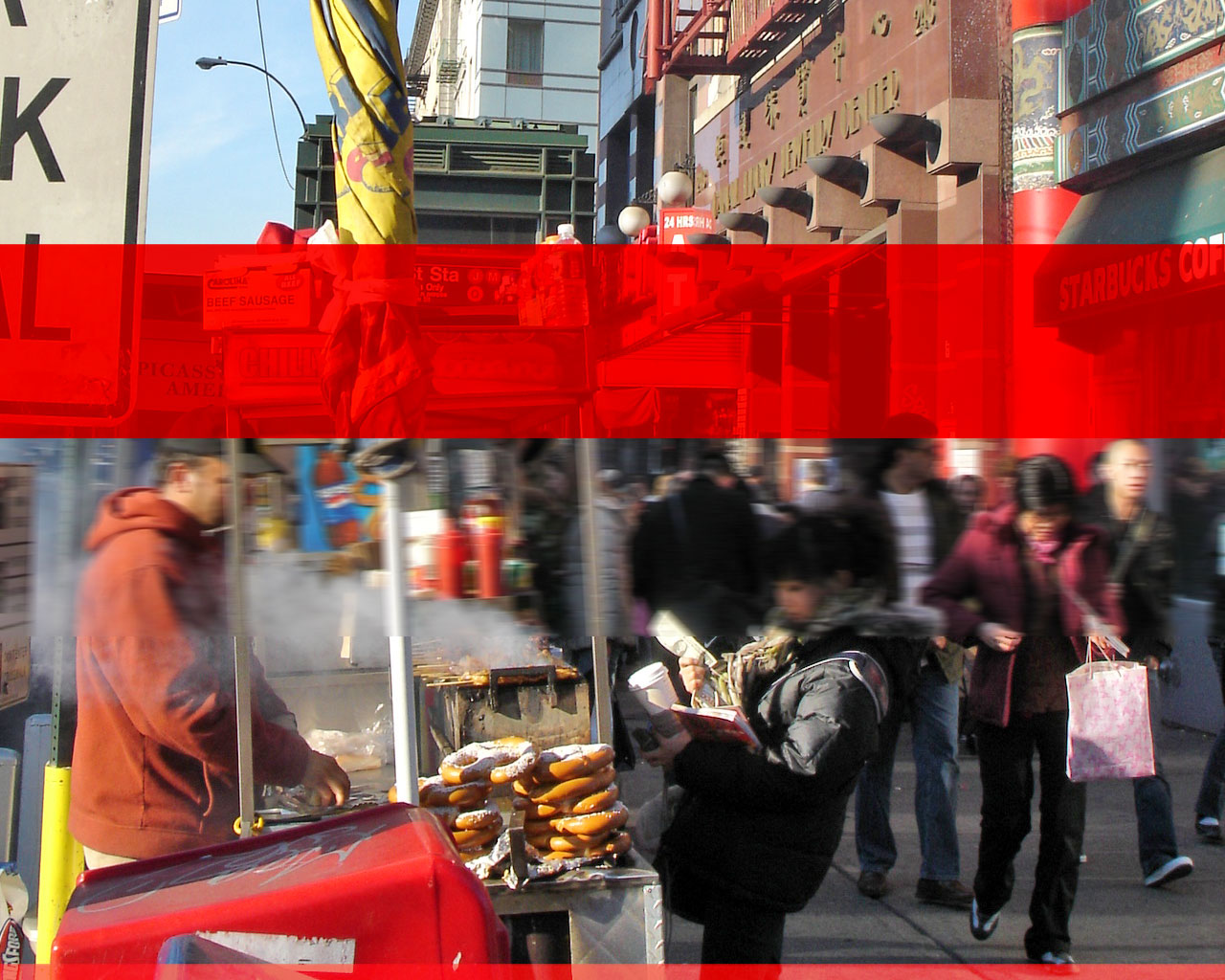 Spisovatelé
Spisovatelé
1919  New York  – 2010 New Hampshire
V roce 1941 se seznámil s OonouO'Neillovou. Jejich vztah skončil, když se provdala za  herce Charlieho Chaplina.
Vyrůstal na Manhattanu. 
Psal povídky, které nakladatelé nechtěli vydávat, např. I went to school with Adolf Hitler.
V průběhu tažení z Normandie do Německa se setkal s Ernestem Hemingwayem.
1948 - napsal povídku Den jako stvořený pro banánové rybičky. 
Od roku 1965 nevydal žádné nové dílo.
Od roku 1980 neposkytl žádný rozhovor.
Jerome David Salinger
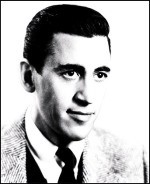 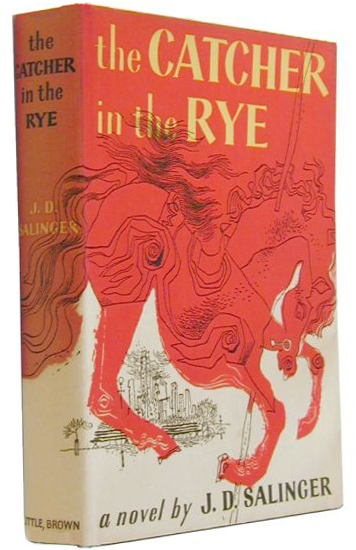 Kdo chytá v žitě  (1951)
Psychologický román
Hlavní téma -  dospívání sedmnáctiletého chlapce Holdena Caulfielda
Ich-forma
V některých amerických školách byl zakázán (kvůli nadměrnému užívání vulgarismů).
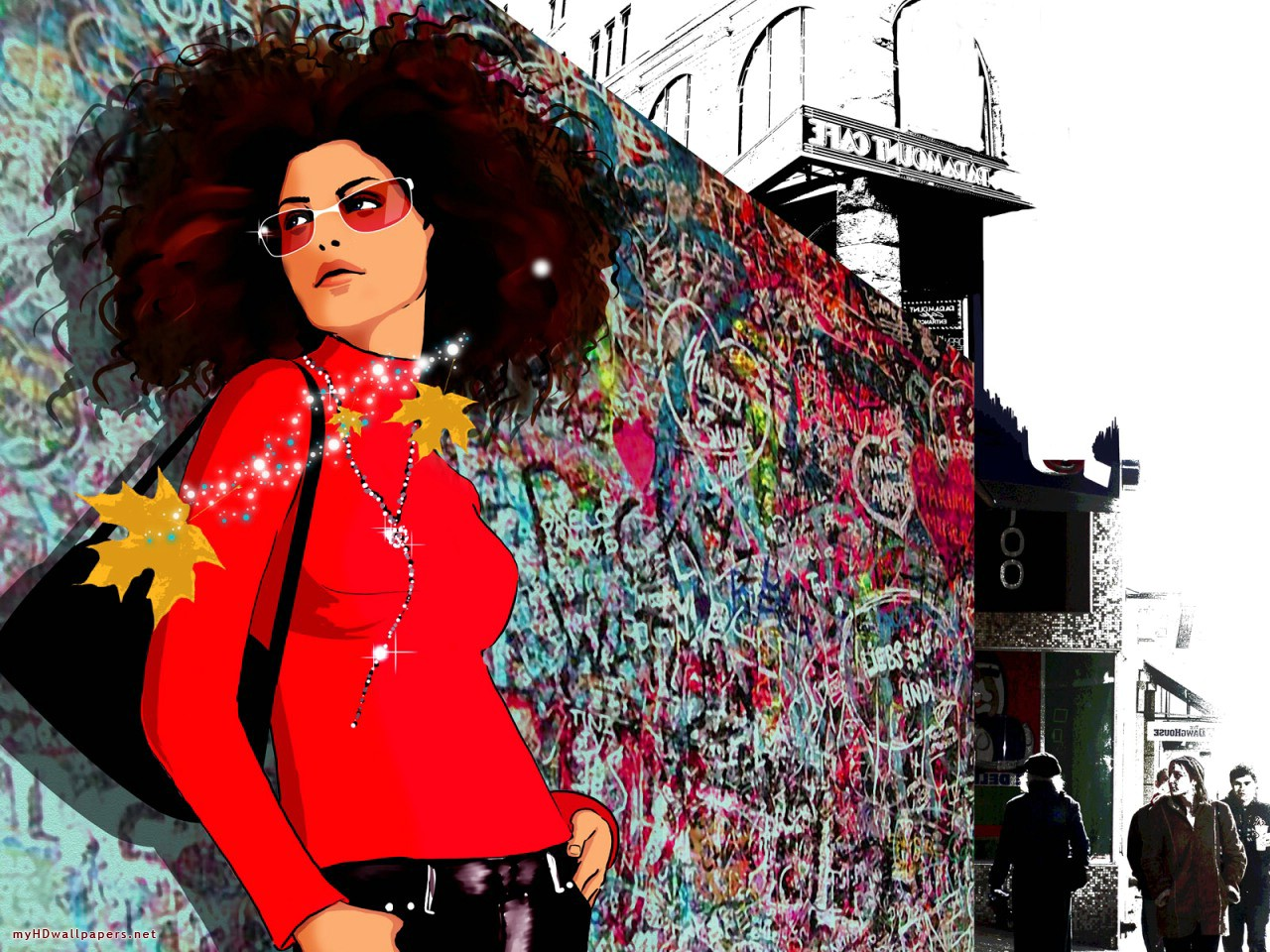 *1908 – †1981
americký prozaik, básník a dramatik 
arménského původu
V roce 1911 byla jeho matka nucena dát své čtyři děti do sirotčince. 
Saroyan se domů vrátil až v roce 1916. 
hazardní hráč, měl dluhy
1940 - odmítl Pulitzerovu cenu
Saroyan byl dvakrát ženatý se stejnou ženou.
William Saroyan
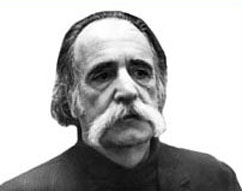 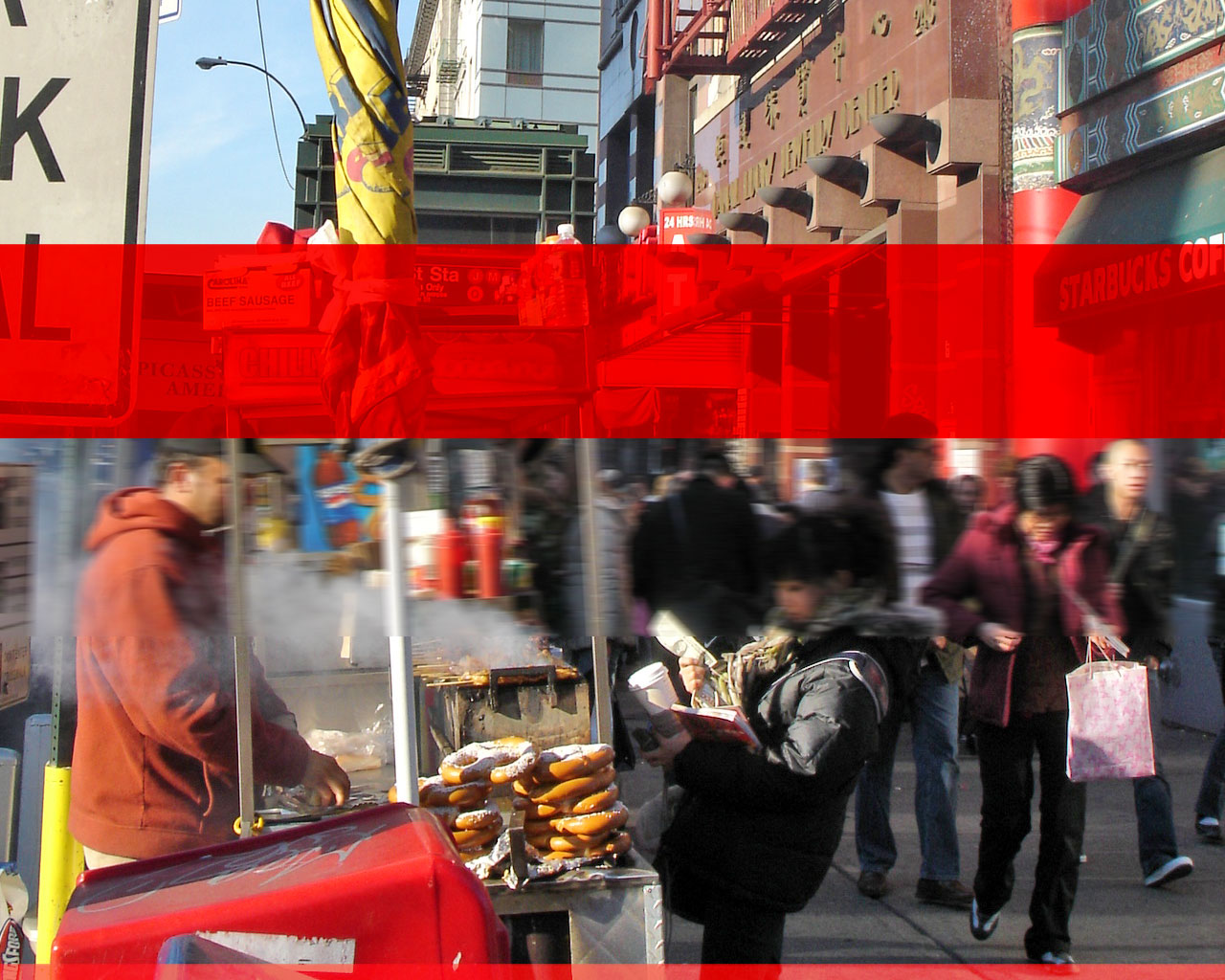 Romány a novely
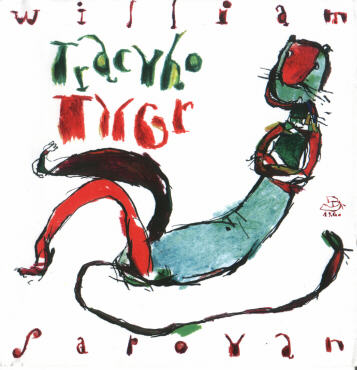 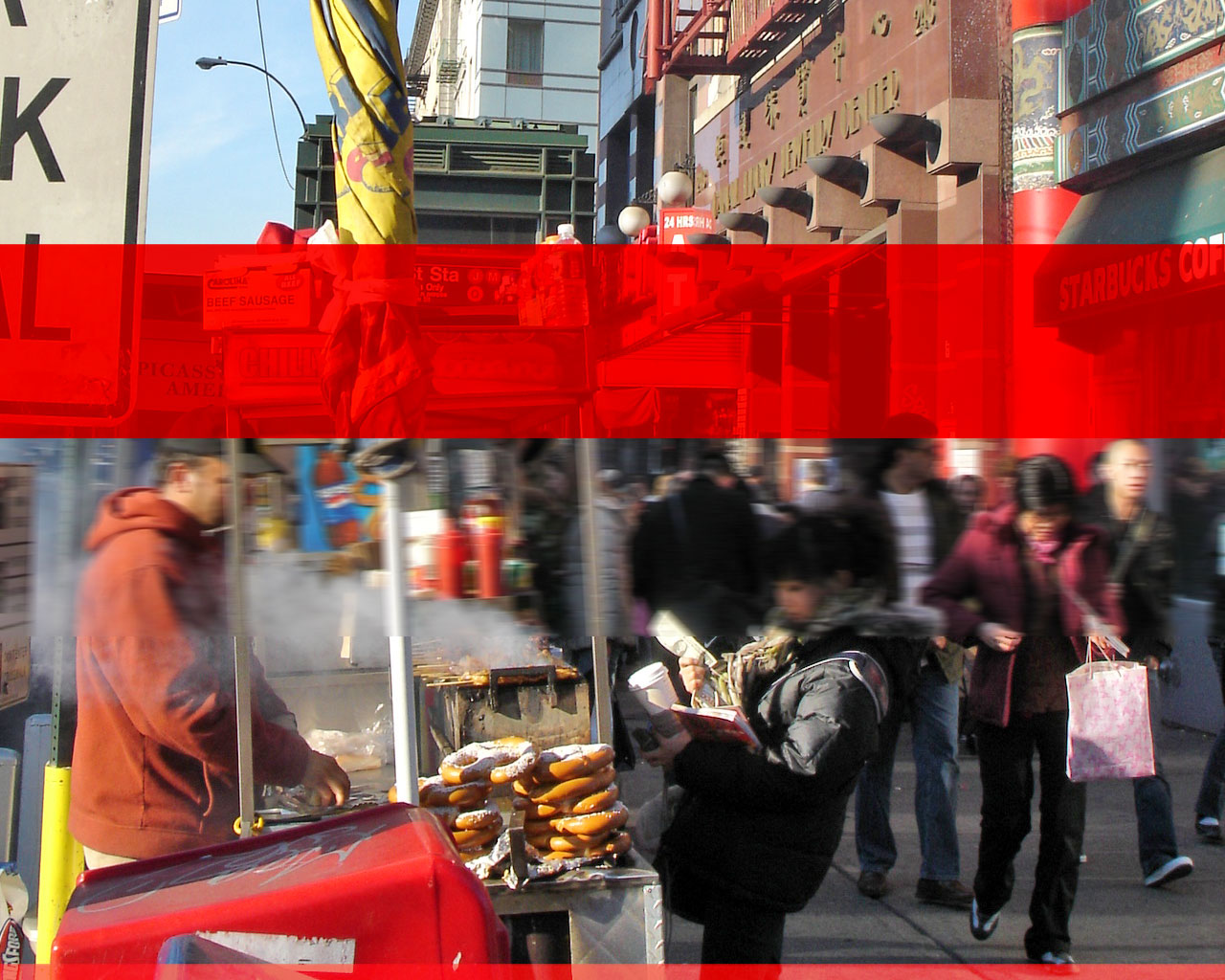 Použité zdroje
Jerome David Salinger. In: Wikipedia: the free encyclopedia [online]. San Francisco (CA): Wikimedia Foundation, 2001-, 2. 2. 2012 [cit. 2012-02-07]. Dostupné z: http://cs.wikipedia.org/wiki/Jerome_David_Salinger 
SALINGER, Jerome David. Kdo chytá v žitě. Praha: Práce, 1979, 199 s. 
SAROYAN, William. Tracyho tygr. Jiří Josek. Praha: Odeon, 1980, 133 s. 
William Saroyan. In: Wikipedia: the free encyclopedia [online]. San Francisco (CA): Wikimedia Foundation, 2001-, 5. 1. 2012 [cit. 2012-02-07]. Dostupné z: http://cs.wikipedia.org/wiki/William_Saroyan 
Obrázky [cit. 7. 2. 2012]
http://www.myhdwallpapers.net/wallpapers/Painted-city-girl-1280x960.jpg
http://www.cbdb.cz/img.php?type=author&size=author_detail&id=247
http://pdxretro.com/wp-content/uploads/2011/01/catcher.jpg http://www.nndb.com/people/299/000046161/saroyan2.jpg
http://fan.mysteria.cz/fantasy/spisovatele/saroyan/tracy.jpg